AVTONOMNO – VEGETATIVNO ŽIVČEVJE
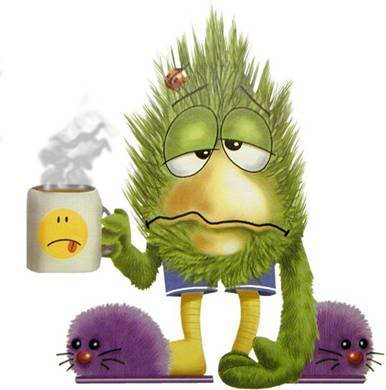 KAM GA UVRŠČAMO
JE DEL PERIFERNEGA ŽIVČNEGA SISTEMA 
 SAMODEJNO  NADZIRA TELESNE DEJAVNOSTI
KAJ GA GRADI?
NEVRONI
 URAVNAVAJO DEJAVNOST GLADKEGA IN  SRČNEGA MIŠIČJA TER ŽLEZ
TRI VRSTE NEVRONOV:
VISCEROMOTORIČNA VLAKNA ( KRČENJE  GLADK.M. NOTRANJIH ORGANOV)
 
VISCEROSEKRECIJSKA VLAKNA ( IZLOČANJE   ŽLEZ)
 
VISCEROSENZORIČNA VLAKNA (ČUTILNE   INFORMACIJE IZ NOTR. ORGANOV)
V ČEM SE RAZLIKUJEJO OD SOMATSKIH VLAKEN ?
VISCEROMOTORIČNA VLAKNA TVORIJO MED SEBOJ DVA GANGLIJA
PRVI  JE V CENTRALNEM ŽIVČEVJU IN DRUGI NA PERIFERIJI (OB HRTENICI ALI V BLIŽINI ORGANA)
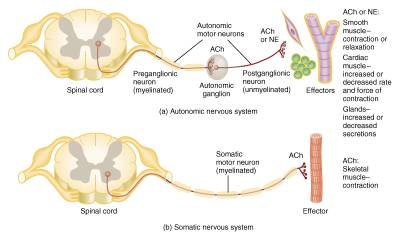 KJE SO CENTRI ?
CENTRI  SO V MEDMOŽGANIH, PODALJŠANI HRBTENJAČI IN HRBTENJAČI.
VEGETATIVNI Ž.S. NIMA SAMOSTOJNOH ŽIVCEV
VLAKNASO PRIKLJUČENA K SOMATSKIM ŽIVCEM  IN 
SE KASNEJE LOČIJO IN VODIJO DO NOTRANJIH ORGANOV
KAKO GA DELIMO?
1. SIMPATIČNI Ž.S.



 2. PARASIMPATIČNI Ž.S.
SIMPATIČNI
POSPEŠUJE DELOVANJE ORGANOV
PERIFERNI GANGLIJI  SO BLIZU HRBTENJAČE IN TVORIJO NEKAKŠNO VERIGO
IZHAJAJO IZ TORAKALNEGA IN LUMBANLNEGA PREDELA
NEVROTRANSMITER JE ACETILHOLIN  IN NORADRENALIN NA KONCIH POSTGANGLIJSKIH VLAKEN
PRIPRAVI TELO ZA SPOPAD Z TEŽAVAMI –POVEČAN PULZ SRCA IN KRVNI TLAK
PARASIMPATIČNI
ZAVIRA DELOVANJE ORGANOV
 PERIFERNI GANGLIJI SO BLIZU ORGANA , KI GA OŽIVČUJEJO ALI KAR V NJEM
VLAKNA IZAJAJO IZ MOŽGANSKEGA DELA HRBTENJAČE ( III.,VII.,IX.,X.) IN KRIŽNEGA PREDELA.

   NEVROTRANSMITER JE ACETILHOLIN
NE POZABI
OBRATNO VELJA ZA PREBAVILA

SIMPATIKUS ZAVIRA 

PARASIMPATIKUS PA POSPEŠUJE.